Rozvoj vzdělávání na Náchodsku - MAP 2vás zve na workshop pro asistenty pedagoga a školní asistenty
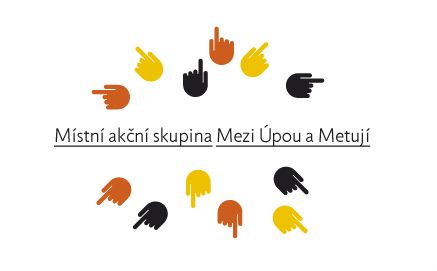 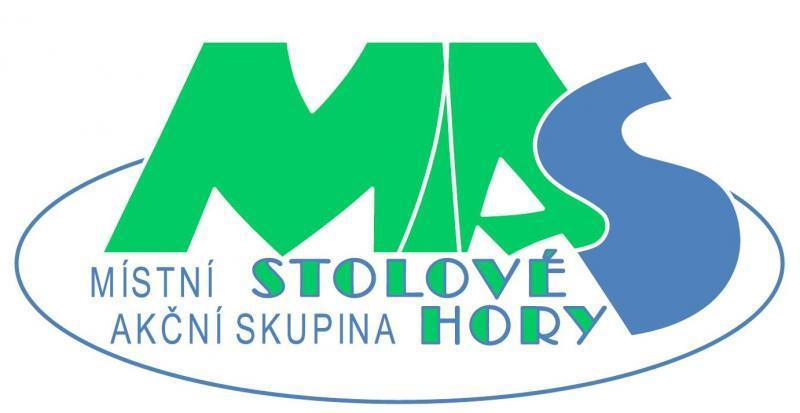 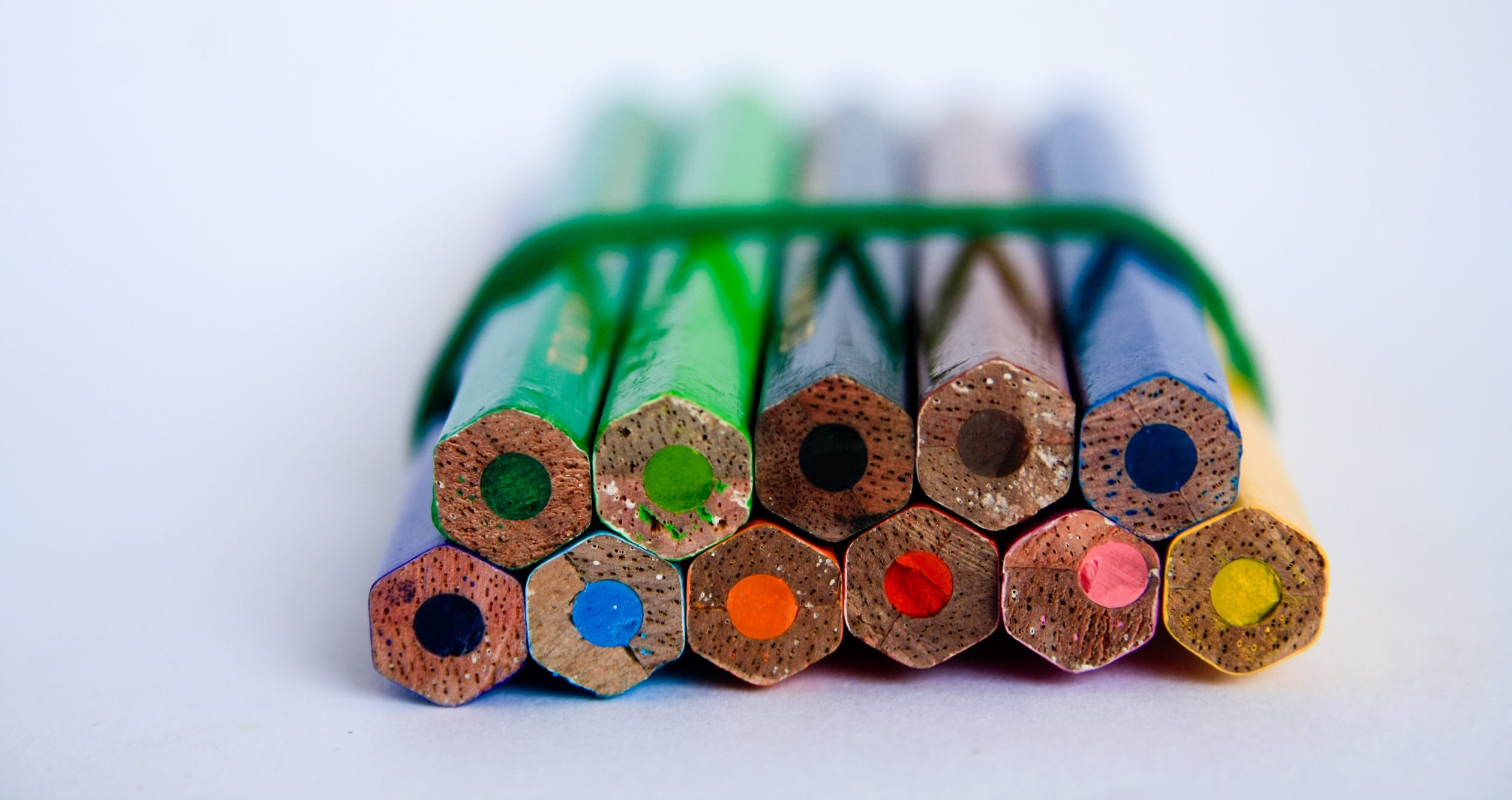 KOMUNIKACE JE ZÁKLAD

Místo konání:	budova úřadu městyse Velké Poříčí, Náměstí 102
Lektor: 		Mgr. Martina Habrová - speciální pedagožka
Určeno: 		pro asistenty pedagoga a školní asistenty ZŠ a MŠ z Náchodska
Cena: 		zdarma


Cílem worksopu je posílení oblasti komunikace, jakožto každodenní součást práce asistenta.
Hlavní témata:
Komunikace a spolupráce s třídním učitelem a ostatními učiteli
Komunikace s dítětem
Komunikace s rodinou žáka/ zákonnými zástupci
Společné sdílení příkladů dobré praxe
Termín: 	       22. červen 2018 od 9.00 – 11.00 a znovu od 13.00 – 15.00
Přihlášení do 19. června 2018 na hubackova.map@gmail.com, tel. 776 411 622
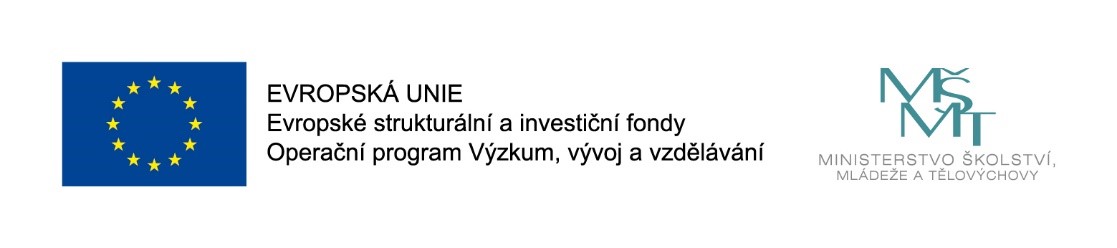